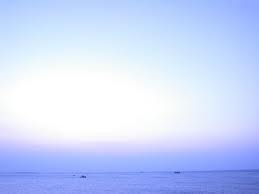 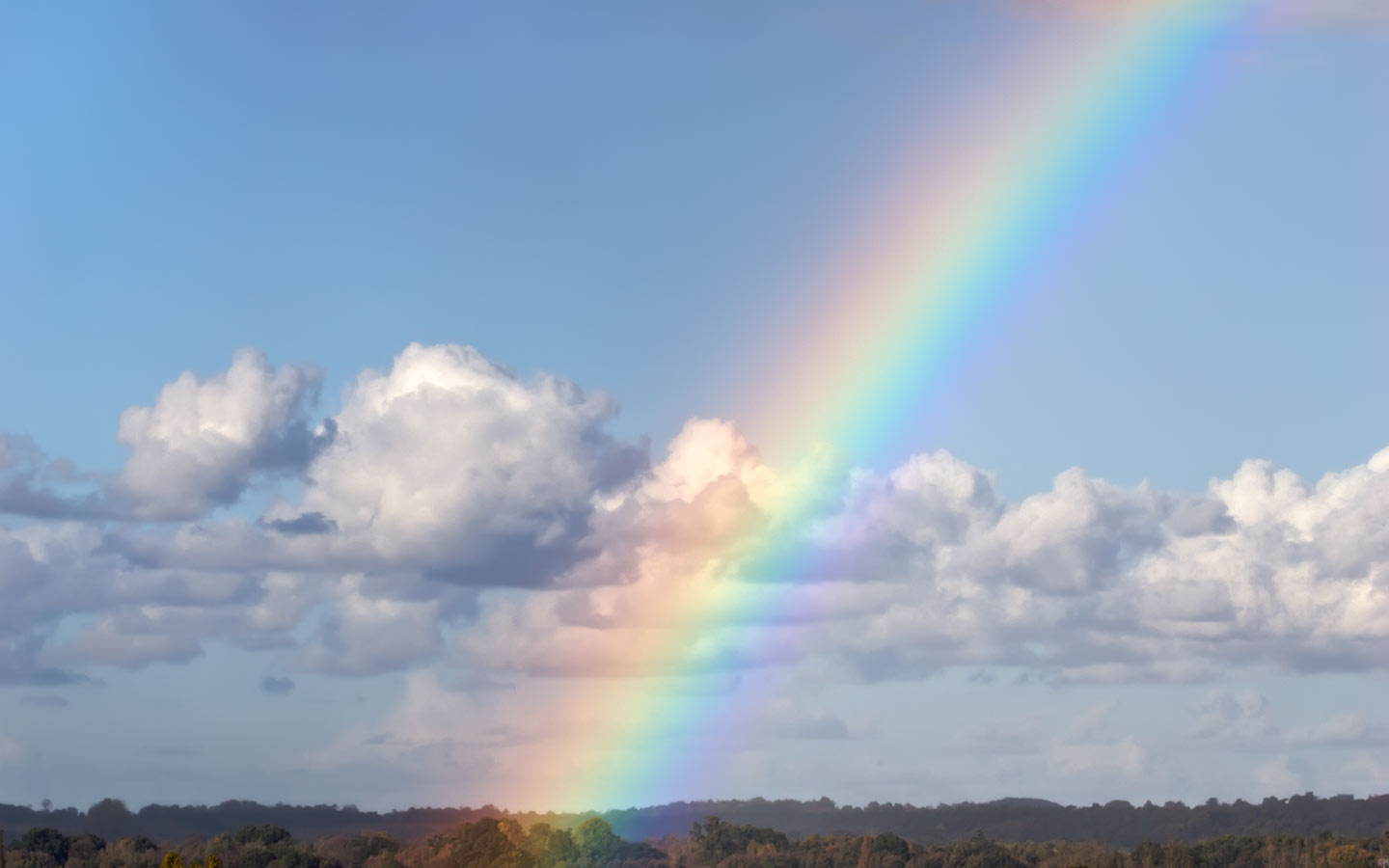 하나님이 꿈꾸는 교회
Church of God’s Dreams
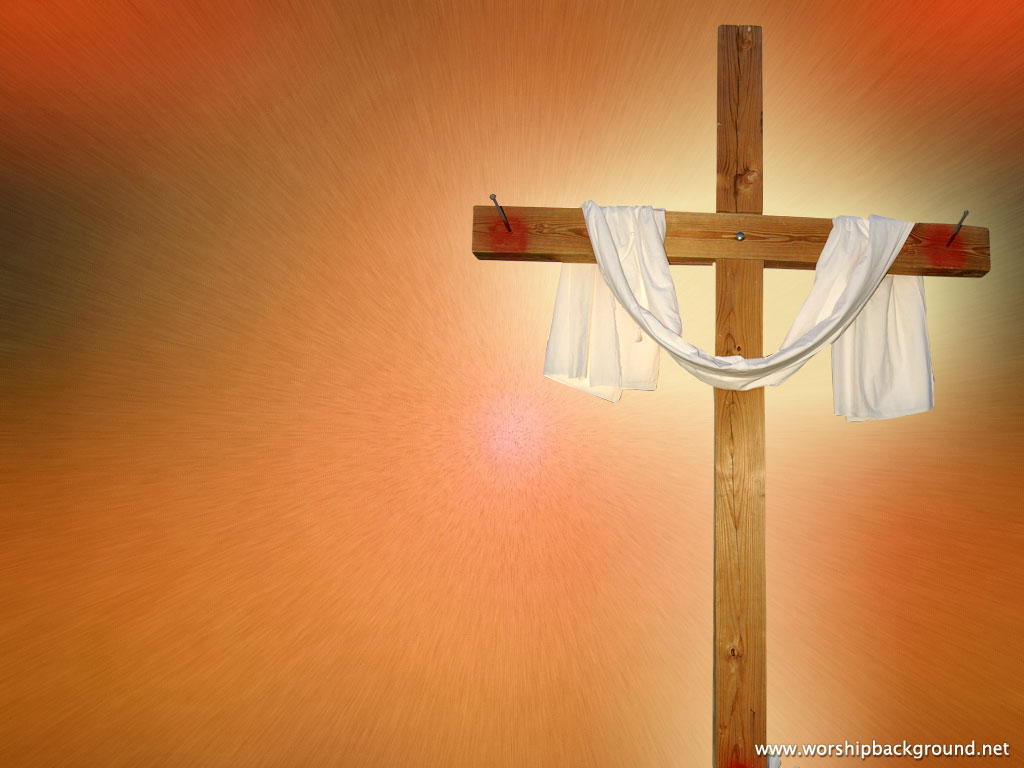 Worship
In Spirit
and Truth
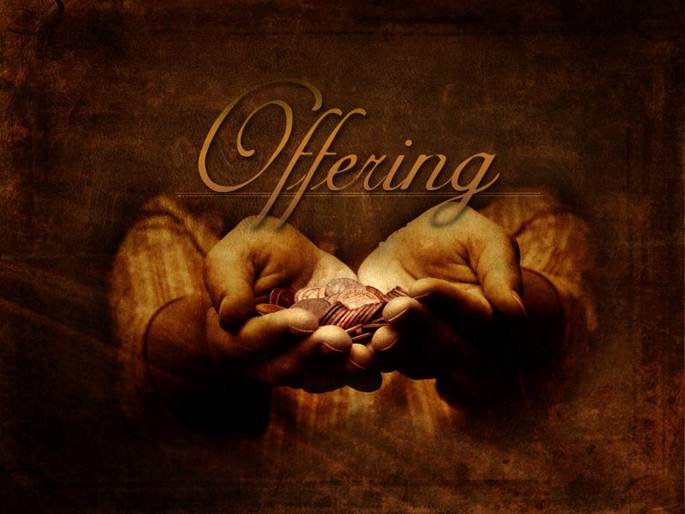 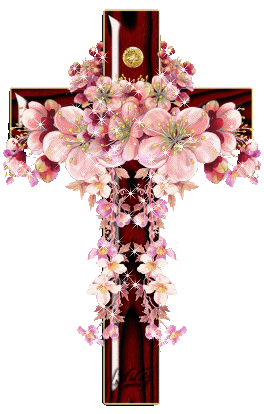 Offertory prayer
김순배 강도사
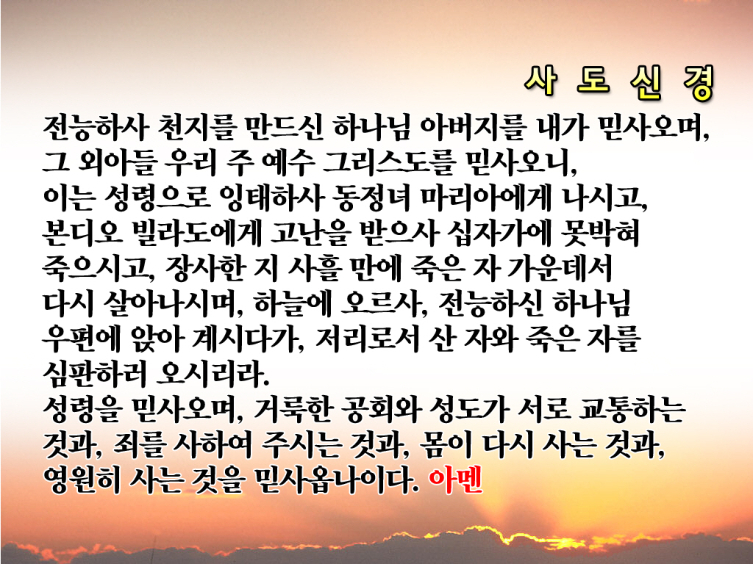 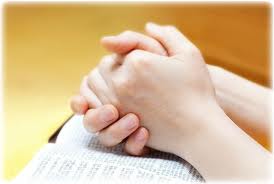 Prayer
다같이
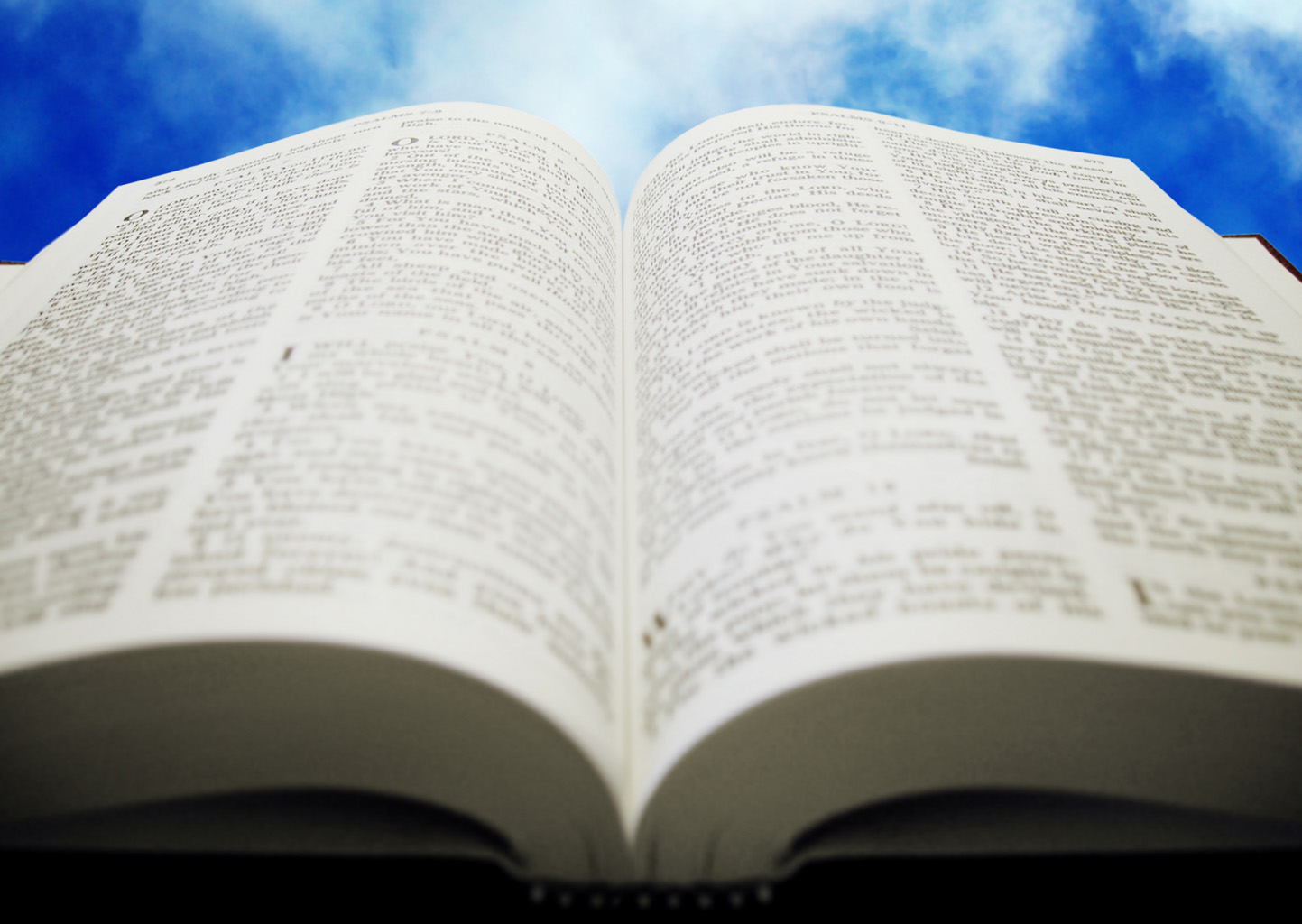 로마서
6:15-23
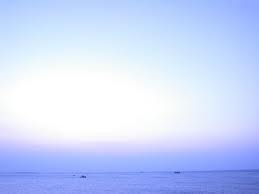 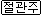 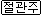 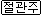 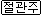 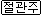 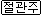 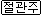 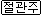 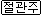 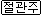 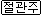 (롬 6:15)	그런즉 어찌하리요 우리가 법 아래에 있지 아니하고 은혜 아래에 있으니 죄를 지으리요 그럴 수 없느니라(롬 6:16)	너희 자신을 종으로 내주어 누구에게 순종하든지 그 순종함을 받는 자의 종이 되는 줄을 너희가 알지 못하느냐 혹은 죄의 종으로 사망에 이르고 혹은 순종의 종으로 의에 이르느니라
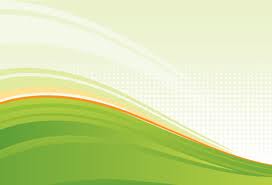 (롬 6:17)	하나님께 감사하리로다 너희가 본래 죄의 종이더니 너희에게 전하여 준 바 교훈의 본을 마음으로 순종하여(롬 6:18)	죄로부터 해방되어 의에게 종이 되었느니라(롬 6:19)	너희 육신이 연약하므로 내가 사람의 예대로 말하노니 전에 너희가 너희 지체를 부정과 불법에 내주어 불법에 이른 것 같이 이제는 너희 지체를 의에게 종으로 내주어 거룩함에 이르라
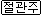 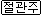 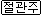 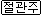 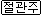 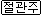 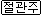 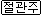 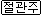 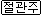 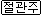 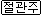 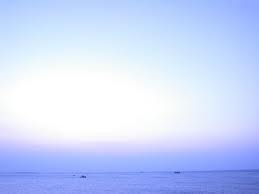 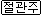 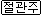 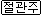 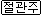 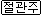 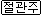 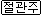 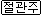 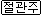 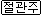 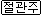 (롬 6:20)	너희가 죄의 종이 되었을 때에는 의에 대하여 자유로웠느니라(롬 6:21)	너희가 그 때에 무슨 열매를 얻었느냐 이제는 너희가 그 일을 부끄러워하나니 이는 그 마지막이 사망임이라(롬 6:22)	그러나 이제는 너희가 죄로부터 해방되고 하나님께 종이 되어 거룩함에 이르는 열매를 맺었으니 그 마지막은 영생이라
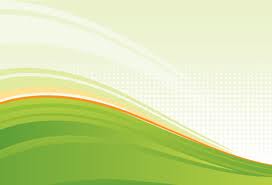 (롬 6:23)	죄의 삯은 사망이요 하나님의 은사는 그리스도 예수 우리 주 안에 있는 영생이니라(롬 6:1)	그런즉 우리가 무슨 말을 하리요 은혜를 더하게 하려고 죄에 거하겠느냐 (롬 6:2)	그럴 수 없느니라 죄에 대하여 죽은 우리가 어찌 그 가운데 더 살리요
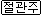 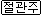 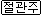 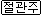 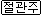 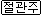 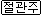 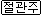 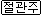 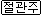 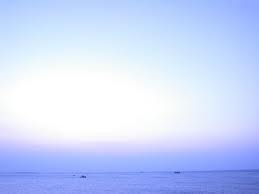 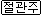 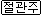 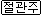 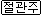 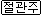 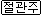 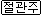 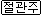 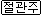 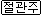 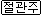 (롬 3:9)	그러면 어떠하냐 우리는 나으냐 결코 아니라 유대인이나 헬라인이나 다 죄 아래에 있다고 우리가 이미 선언하였느니라 (롬 3:10)	기록된 바 의인은 없나니 하나도 없으며(롬 3:11)	깨닫는 자도 없고 하나님을 찾는 자도 없고(롬 3:12)다 치우쳐 함께 무익하게 되고 선을 행하는 자는 없나니 하나도 없도다
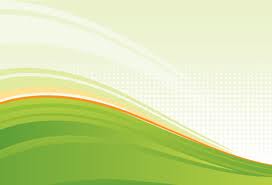 (롬 3:13)	그들의 목구멍은 열린 무덤이요 그 혀로는 속임을 일삼으며 그 입술에는 독사의 독이 있고(롬 3:14) 그 입에는 저주와 악독이 가득하고(롬 3:15)	그 발은 피 흘리는 데 빠른지라(롬 3:16)	파멸과 고생이 그 길에 있어
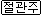 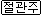 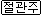 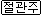 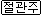 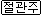 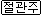 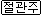 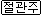 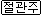 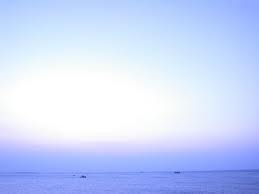 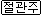 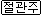 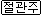 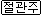 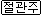 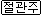 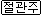 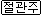 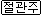 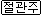 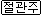 (롬 3:17)	평강의 길을 알지 못하였고(롬 3:18)	그들의 눈 앞에 하나님을 두려워함이 없느니라 함과 같으니라
찬양대
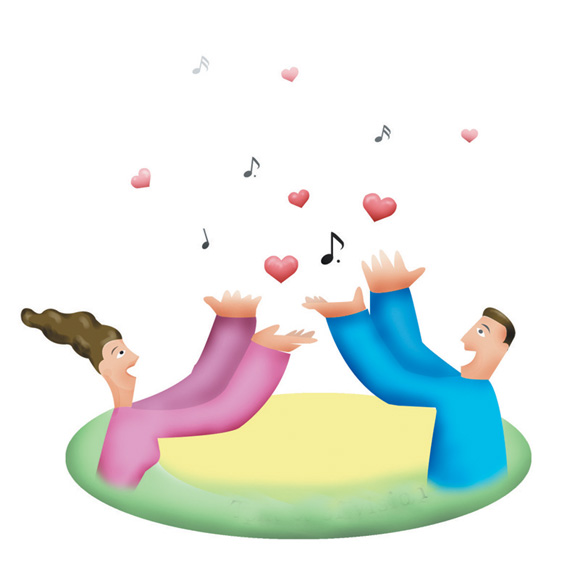 G                                                         C                   G
G                                                         D
Ev’rything is changed 
since my sins were forgiven,
Ev’rything is changed 
since I knew the Lord;
G                                                      C                   G
G                                                          D7             G
Now my feet are walking 
the pathway to heaven;
All the guilty past now is under the blood.
G                                    D         D7                                        G
G                          C                 Am        G                    D7          G
O happy day, that fixed my choice 
On Thee my Saviour and my God!
Well may this glowing heart rejoice, 
And tell its raptures all aboroad.
G                                                        C                   G
G                                                         D
Ev’rything is changed, 
to God’s name be the glory! 
Light instead of darkness fills my soul;
G                                                     C                   G
G                                                          D7             G
Ev’rything is changed, 
‘tis the blessed old story; 
Trusting Christ I’m now 
ev’ry whit made whole.
G                                     D         D7                                       G
G                          C                  Am       G                    D7          G
O happy day, that fixed my choice 
On Thee my Saviour and my God!
Well may this glowing heart rejoice, 
And tell its raptures all aboroad.
G                                                         C                   G
G                                                         D
Ev’rything is changed since the 
Spirit possessed me, 
Since He filled my heart with 
the Savior’s love,
G                                                      C                   G
G                                                          D7             G
Since He took away all the 
fears that distressed me, 
Helped me set my heart on the things above.
G                                     D         D7                                        G
G                          C                  Am       G                    D7          G
O happy day, that fixed my choice 
On Thee my Saviour and my God!
Well may this glowing heart rejoice, 
And tell its raptures all aboroad.
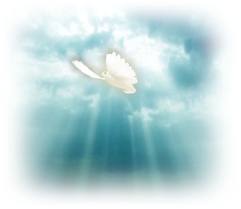 은혜를 더하기 위해 죄를 지을 수 없는 이유 (인간적인 측면)
F                               Bb      F        C7                                  F
Bb     F         G                                    C
Take time to be holy, Speak with the Lord; 
Abide in Him always, And feed on His word.
C7                              F                C7                                 F
Bb                 F      C7                          F
Make friends with God’s children;
Help those who are weak, 
Forgetting in nothing His blessing to seek.
F                                Bb     F        C7                                  F
Bb     F        G                                     C
Take time to be holy, The world rushes on; 
Spend much time in secret With Jesus alone.
C7                              F                 C7                                F
Bb                 F      C7                          F
By looking to Jesus, Like Him thou shalt be;
Thy friends in thy conduct 
His likeness shall see.
F                                Bb     F        C7                                  F
Bb     F         G                                    C
Take time to be holy, Let Him be thy Guide;
And run not before Him, Whatever betide.
C7                              F                 C7                                F
Bb                 F      C7                          F
In joy or in sorrow, Still follow thy Lord And,
looking to Jesus, Still trust in His Word.
F                                Bb     F        C7                                  F
Bb     F         G                                    C
Take time to be holy, Be calm in thy soul; 
Each thought and each motive 
Beneath His control;
C7                              F                 C7                                F
Bb                  F     C7                          F
Thus led by His Spirit To fountains of love,
Thou soon shalt be fitted For service above.
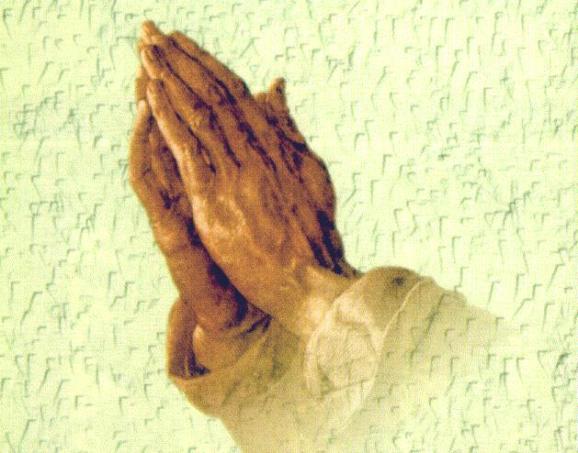 폐회 기도
김순배 강도사
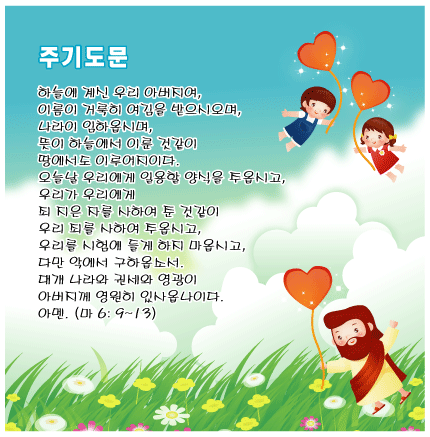 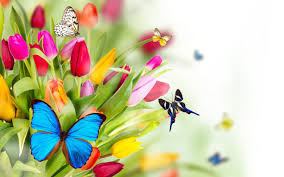 교회 소식
하나님이 꿈꾸시는 교회에 나오셔서예배드리는 모든 성도님들을 환영합니다.
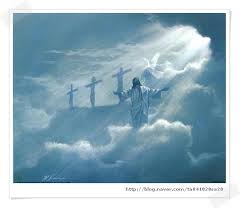 I will be with you always even until the end of the world